ГИГИЕНА ОДЕЖДЫ
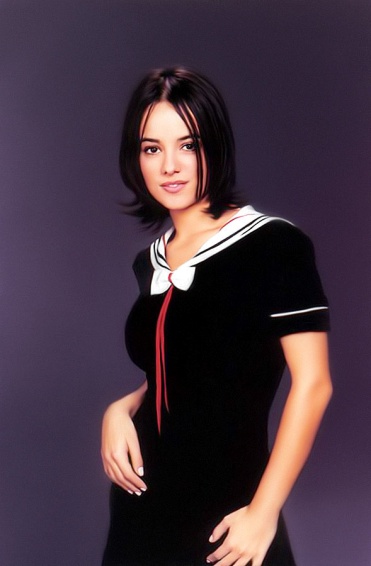 Созыкина Татьяна Николаевна
Учитель ОБЖ
МБОУ СОШ №8
р.п. Шолоховский
Ростовская область
ФУНКЦИИ ОДЕЖДЫ ЧЕЛОВЕКА
Главная функция одежды современного человека - защита организма от неблагоприятных внешних условий и воздействий. 
Одежда, защищает тело человека от воздействий факторов окружающей среды, способствует поддержанию его температуры на определенном постоянном уровне. Под одеждой вокруг тела поддерживается ровная температура (28--32°), невысокая влажность (20-40%).
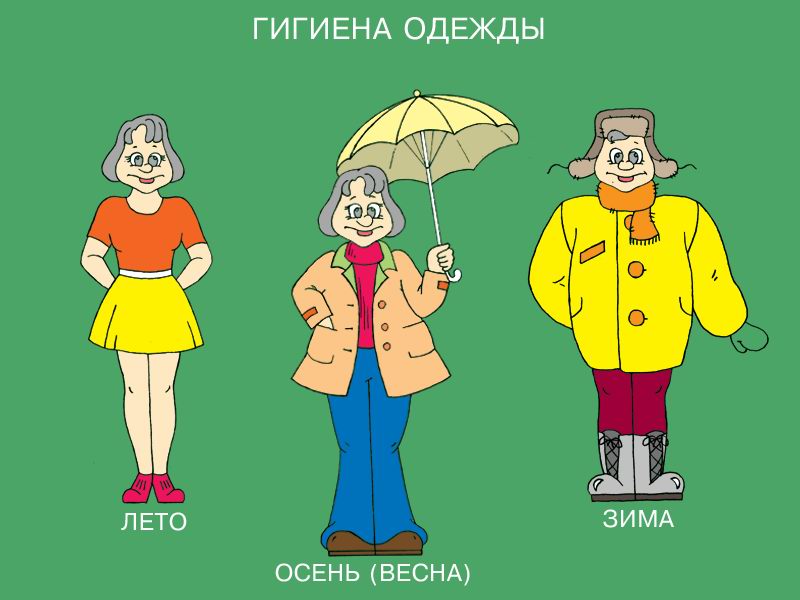 С точки зрения гигиены одежда должна соответствовать климатическим условиям среды обитания человека, характеру его работы, иметь свободный покрой, не затрудняющий кровообращении дыхания, легко отчищаться от пыли и грязи.
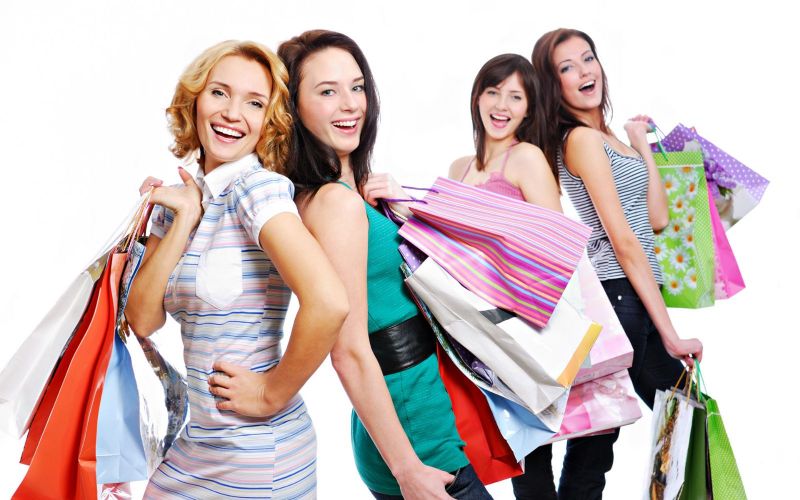 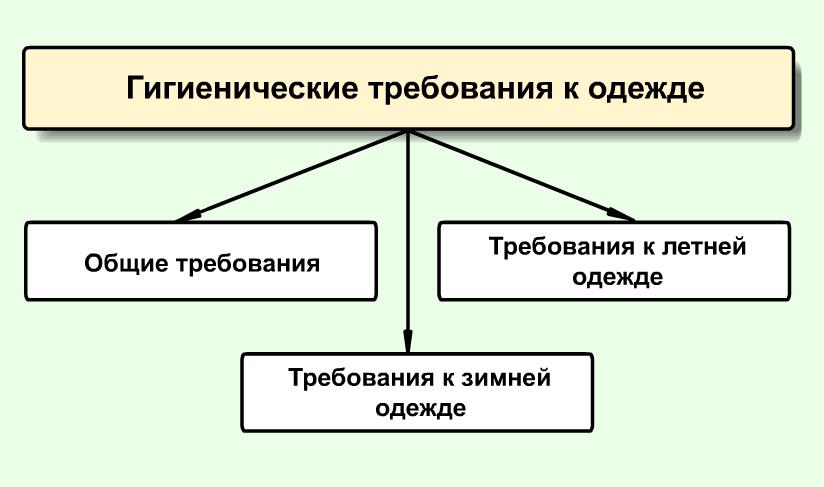 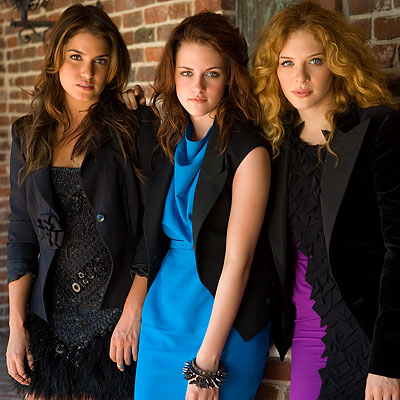 С точки зрения гигиены одежда должна соответствовать климатическим условиям среды обитания человека, характеру его работы, иметь свободный покрой, не затрудняющий кровообращение и дыхание, легко очищаться от пыли и грязи.
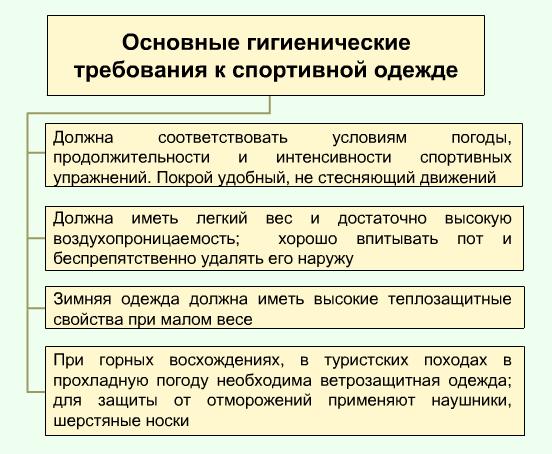 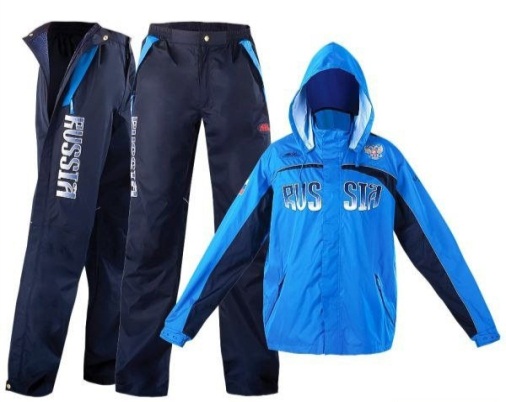 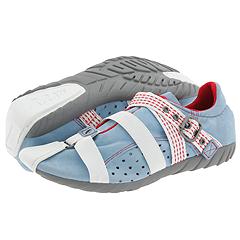 При выборе материала, из которого изготовлена одежда, надо учитывать требования теплопроводности, воздухопроницаемости, гигроскопичности и водоёмкости. Лучшим материалом для изготовлении одежды являются натуральные ткани.
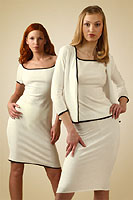 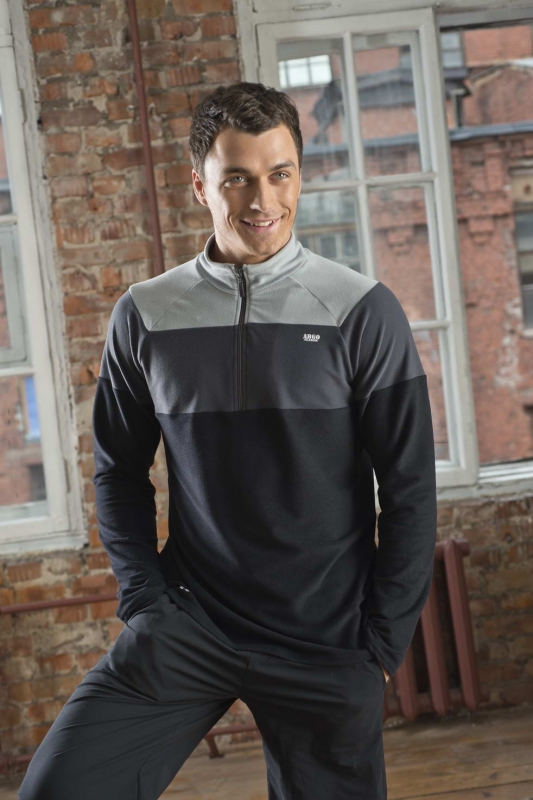 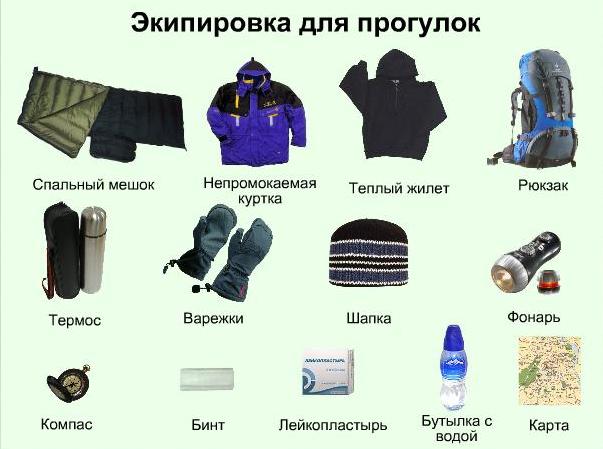 ОБУВЬ И ЕЕ ХАРАКТЕРИСТИКА
Обувь должна быть удобной, предохранять стопу от механических повреждений, поддерживать амортизационную и рессорную функции стопы, соответствовать ее анатомо-физиологическим особенностям, условиям труда и быта, времени года и климату. Она не должна сдавливать стопу, препятствовать ее естественному развитию, затруднять движения.
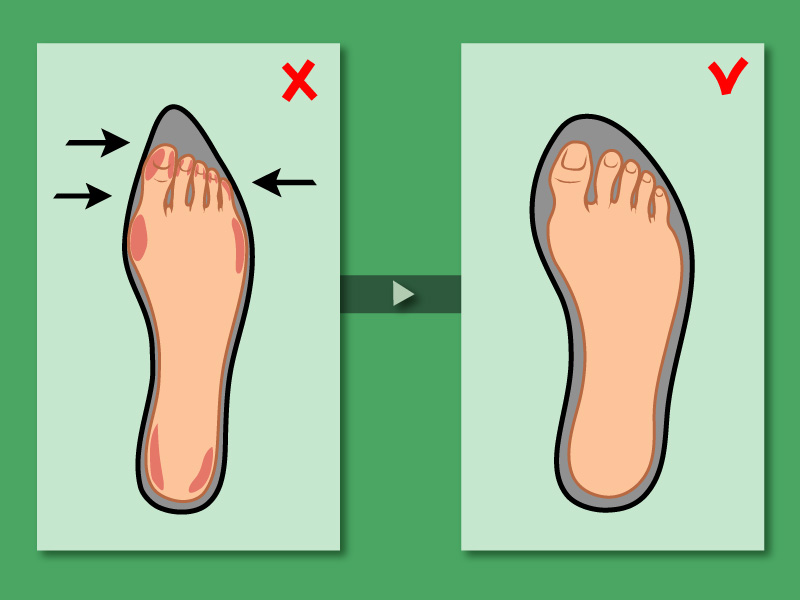 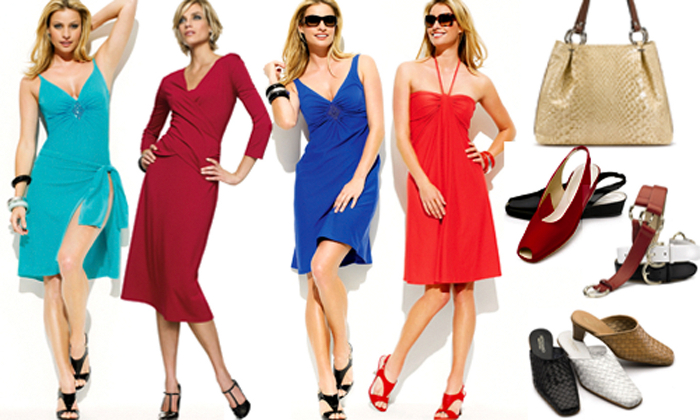 Обувь предпочтительнее иметь из натуральной кожи. Она не боится влаги, хорошо удерживает тепло, обеспечивает достаточную вентиляцию стопы. Покрой обуви должен полностью учитывать анатомо-физиологические особенности стопы. В случае плоскостопия (поперечного или продольного) обувь снабжают соответствующими супинаторами. Они значительно облегчают движения, улучшают походку, делают ходьбу менее утомительной. Тесная обувь приводит к образованию мозолей, врастанию ногтей.
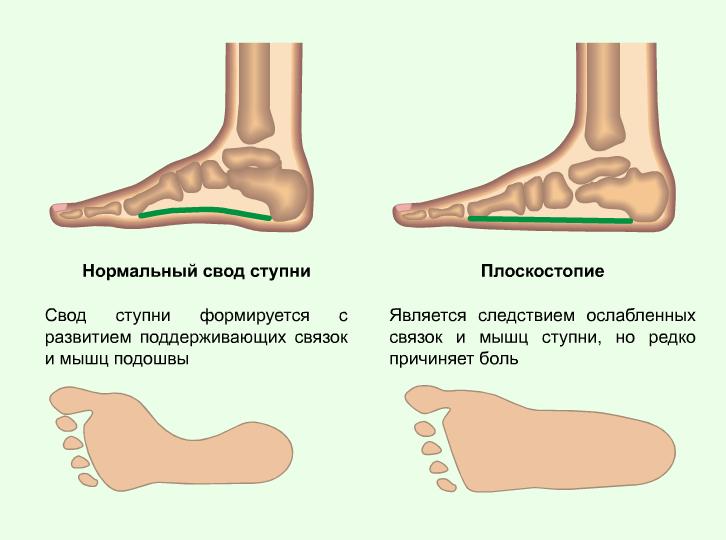 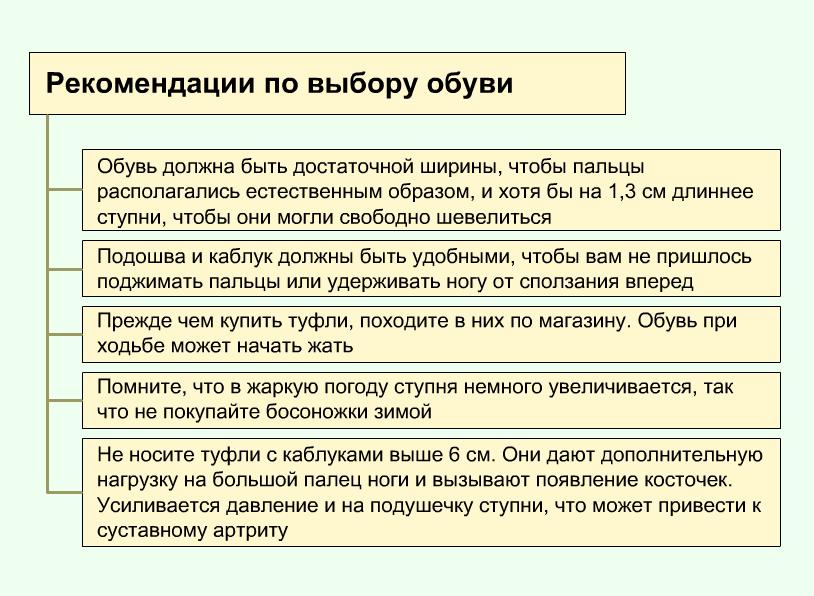 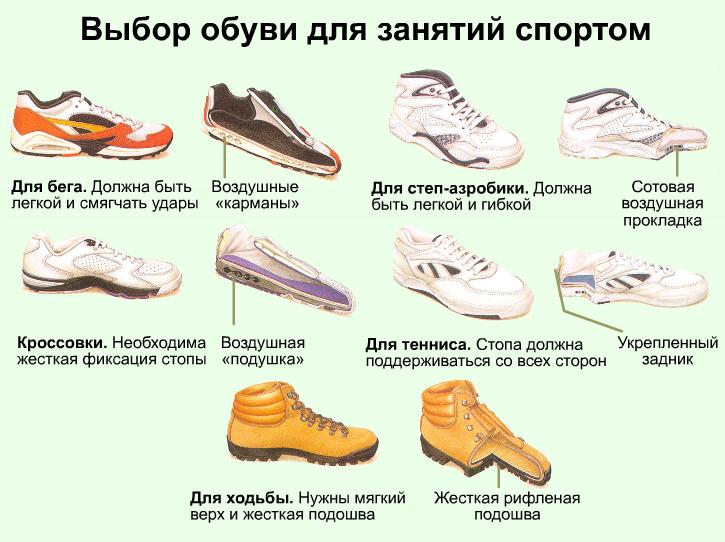 Обувь предпочтительнее иметь из натуральной кожи. 
Она не боится влаги, хорошо удерживает тепло, обеспечивает достаточную вентиляцию стопы. 
Покрои обуви должен полностью учитывать анатомо-физиологические особенности стопы. 
Тесная обувь приводит к образованию мозолей, врастанию ногтей.
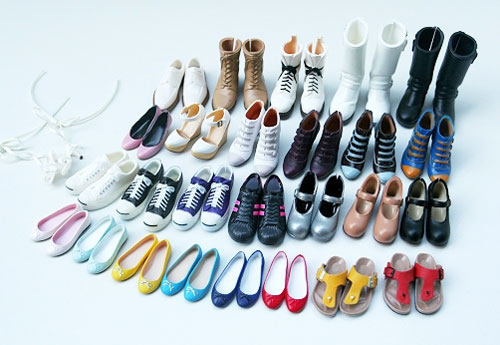 В подростковом возрасте она может вызвать даже деформации костей стоп и уплощение их сводов. Лучше носить обувь на небольшом каблуке, т. к. высокий каблук перемещает центр тяжести при ходьбе и вызывает перенапряжение связок и мышц ноги.
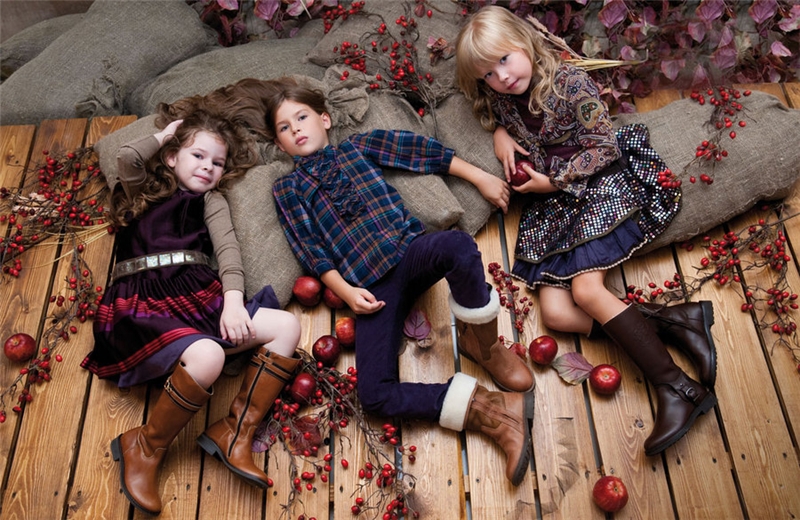 Обувь для ходьбы должна быть легкой и гибкой, с толстой подошвой и изогнутым основанием; в ней должно оставаться достаточно места для движения пальцев. Большое значение имеют также хороший каблук и верхняя часть, изготовленная из пропускающего воздух материала.
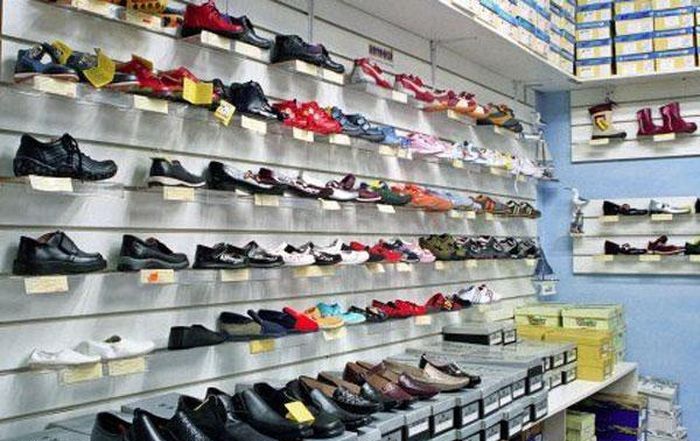 Обувь для бега должна быть снабжена достаточно толстым смягчающим слоем под сводом стопы, а также жесткой внутренней подошвой, твердым, но не тесным основанием для пятки, твердым и снабженным мягкой выстилкой задником, чуть возвышающимся каблуком и достаточно просторной для пальцев передней частью.
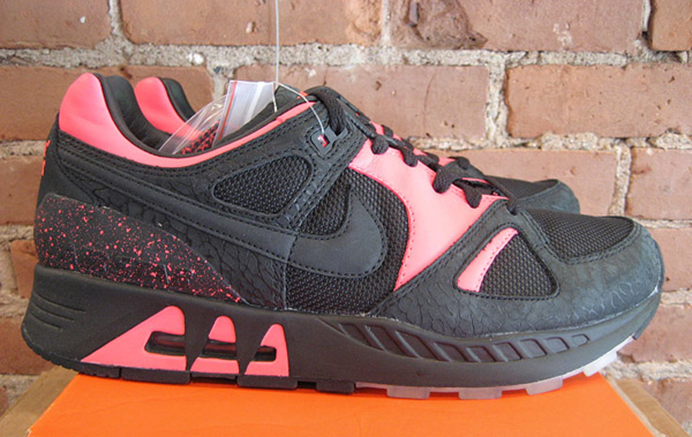 Обувь для спортивных игр должна обеспечивать хорошую опору для пальцев, иметь слегка возвышающийся каблук, длинную «горловину» для высокой шнуровки, прочные боковые поверхности и достаточно просторный мыс, снабженный мягкой стелькой.
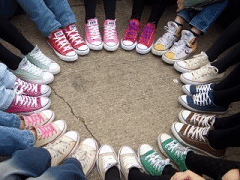 При выборе обуви нужно ненадолго забыть про её эстетические качества. Главное- чтобы она была удобной и не вредила вашему здоровью
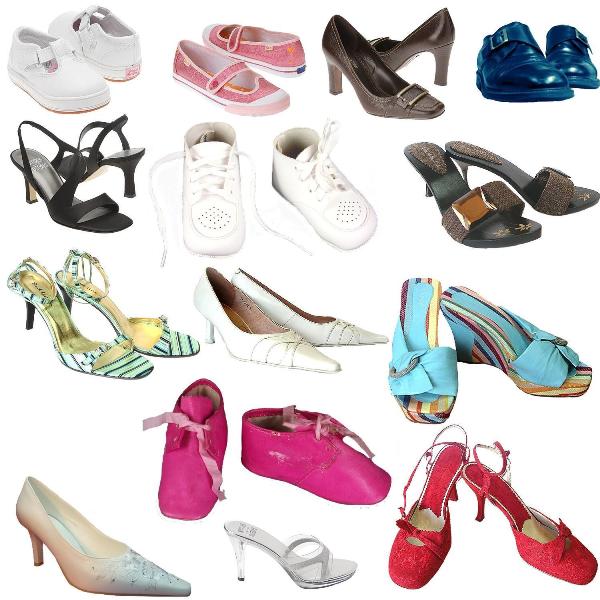 Определённые гигиенические требования предъявляются и к головным уборам: они должны быть лёгкими, не сжимать голову. Лучшие головные уборы для холодного времени года- из натурального меха.
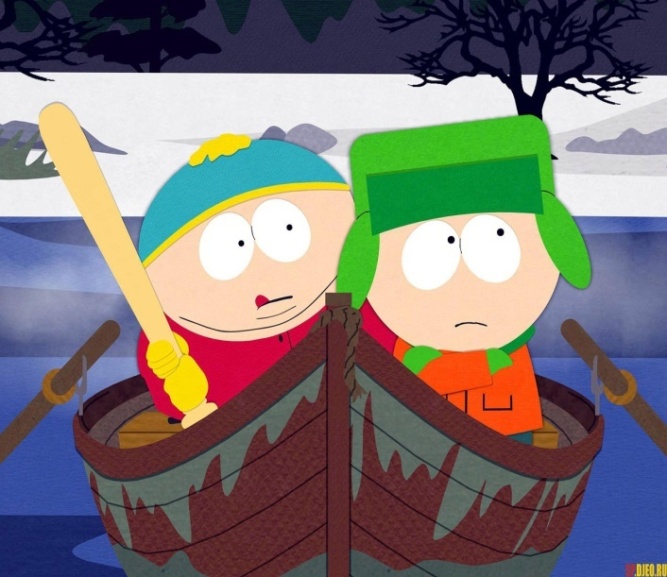 СПАСИБО ЗА ВНИМАНИЕ